清
爽
日
夏
目录
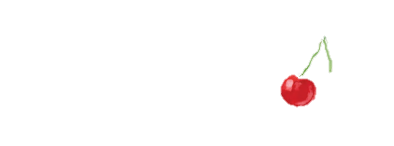 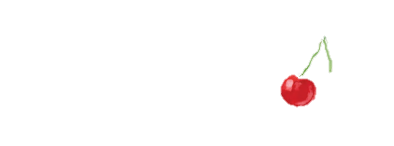 请输入标题
2
3
1
4
5
请输入标题
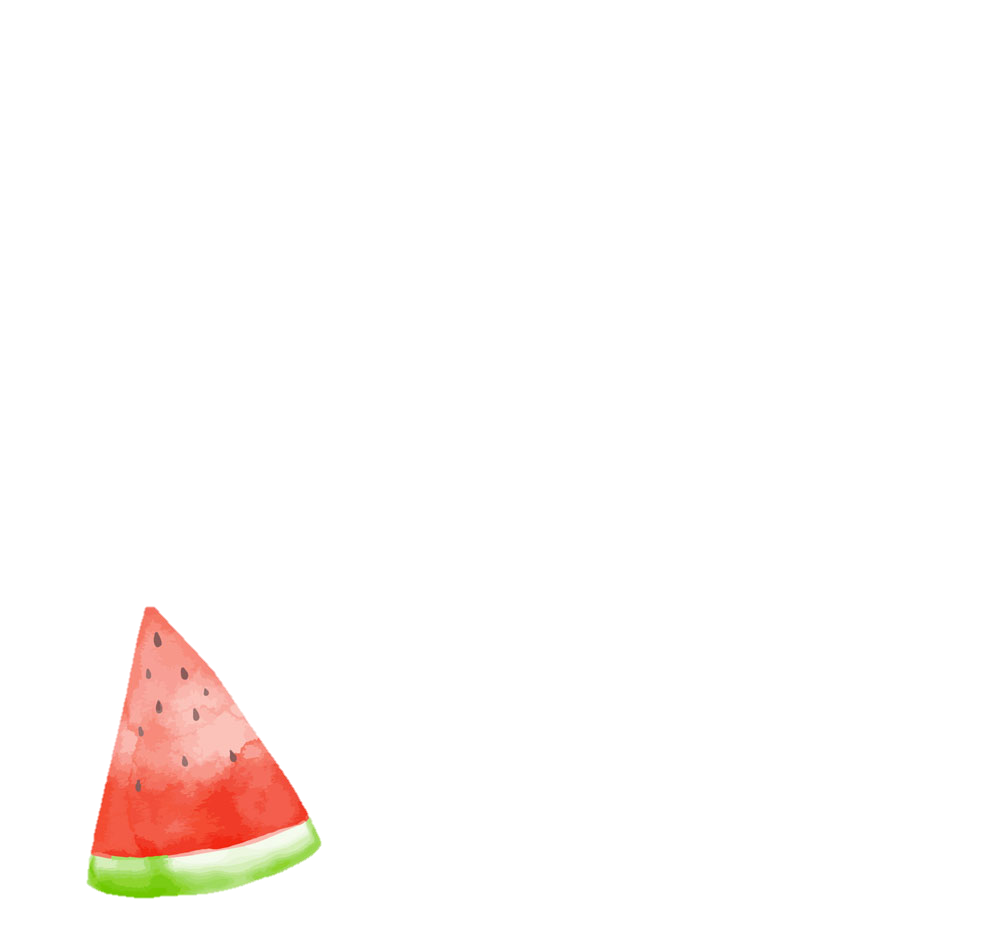 请输入标题
请输入标题
请输入标题
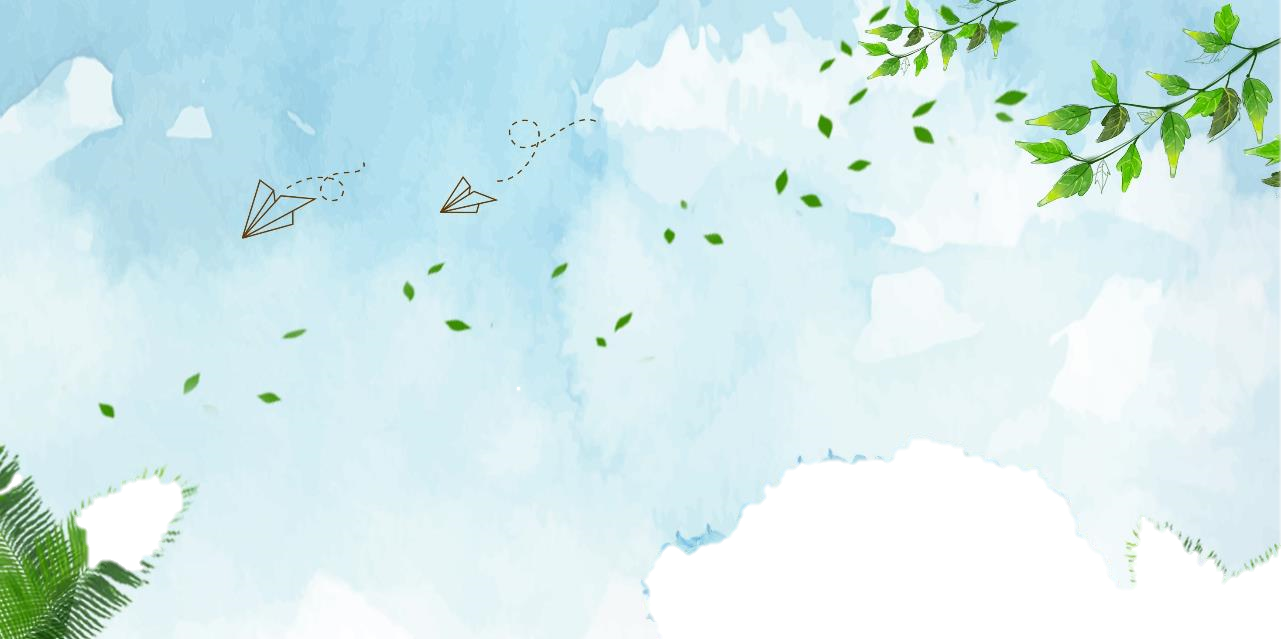 壹
请输入标题
小标题
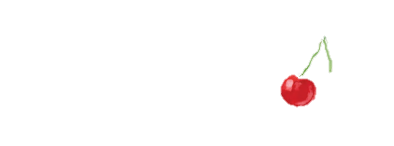 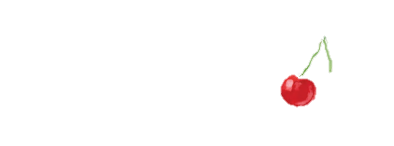 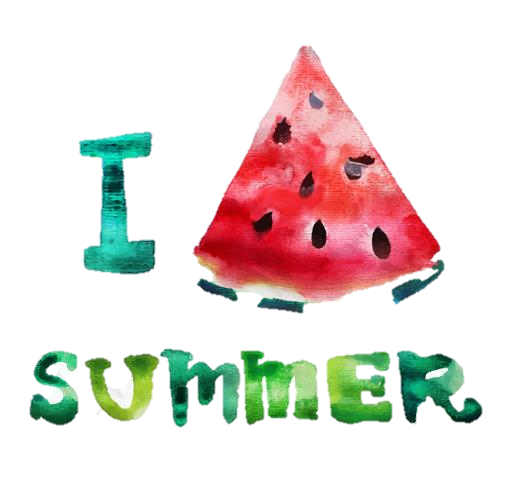 在此输入内容。在此输入内容。
在此输入内容。在此输入内容。
在此输入内容。在此输入内容。
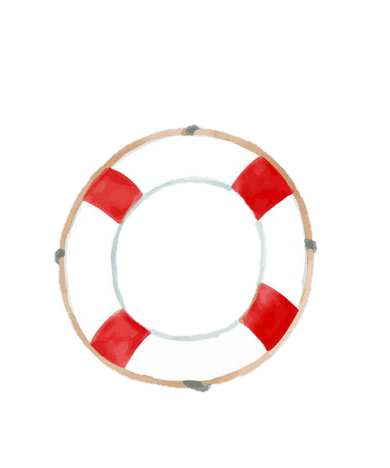 小标题
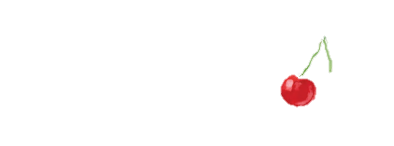 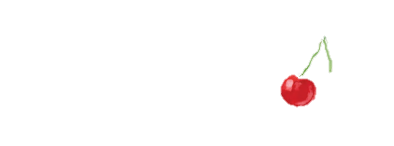 在此输入内容。在此输入内容。在此输入内容。在此输入内容。
在此输入内容。在此输入内容。在此输入内容。在此输入内容。
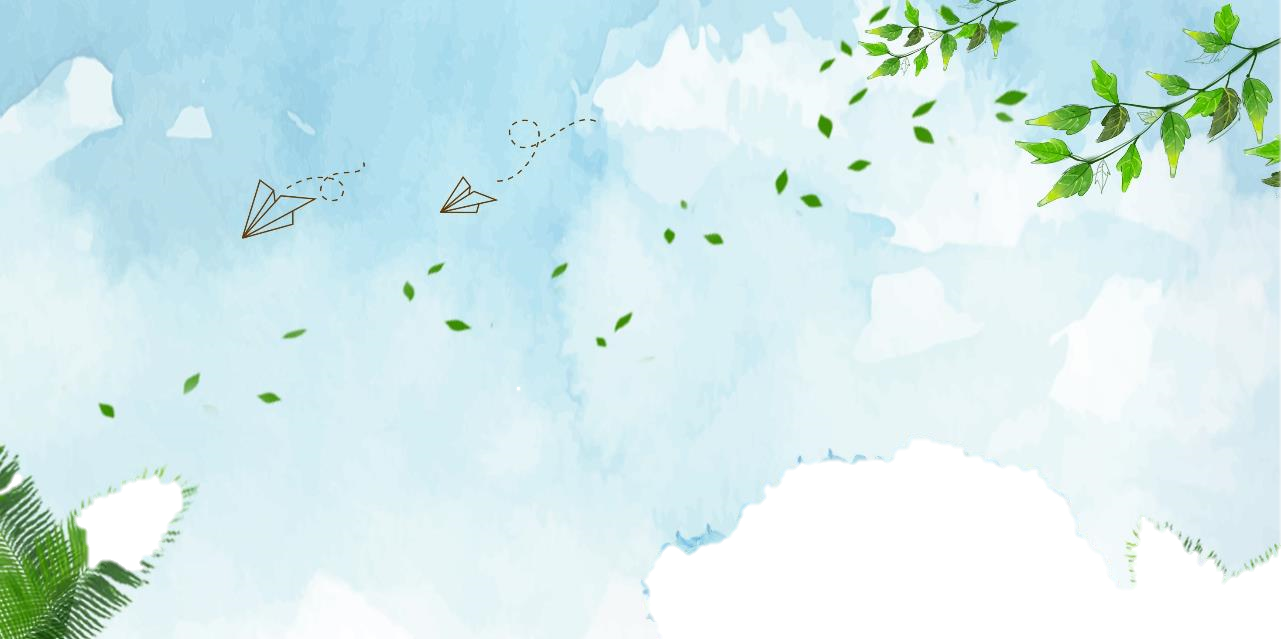 贰
请输入标题
小标题
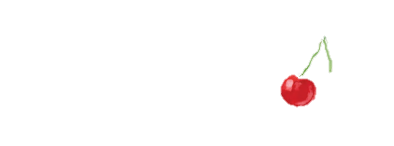 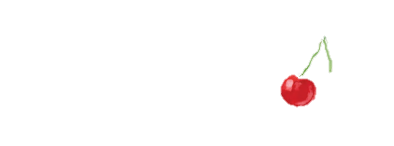 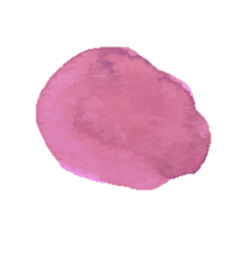 文本
文本
在此输入内容
小标题
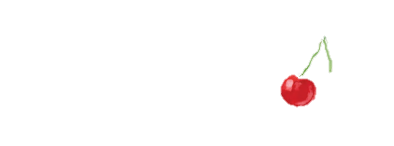 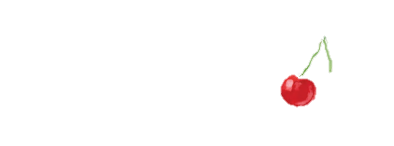 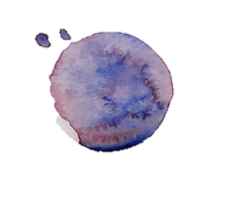 文本
文本
在此输入内容
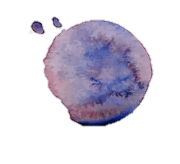 小标题
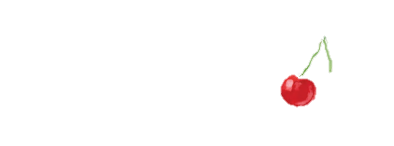 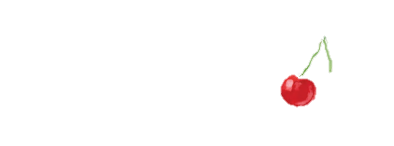 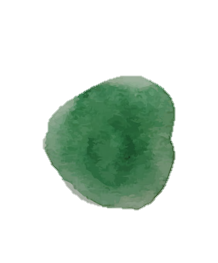 文本
文本
在此输入内容
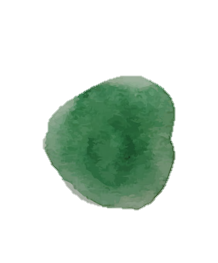 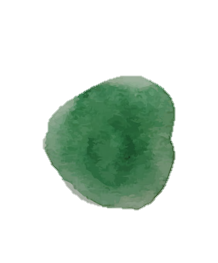 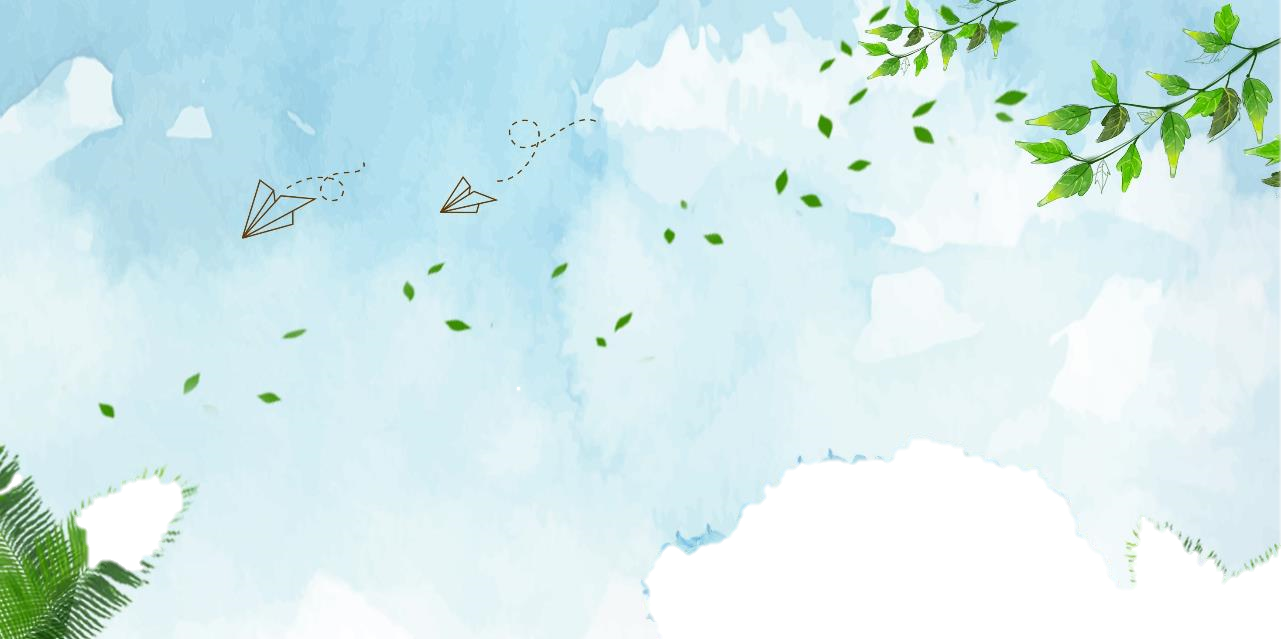 叁
请输入标题
小标题
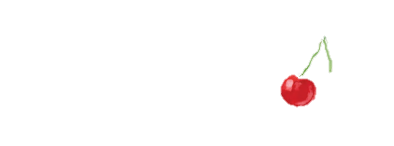 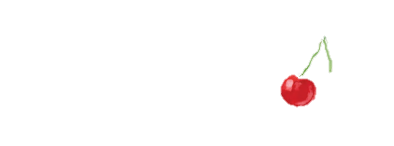 在此输入内容。
在此输入内容。在此输入内容。在此输入内容。在此输入内容。在此输入内容。在此输入内容。在此输入内容。在此输入内容。在此输入内容。在此输入内容。
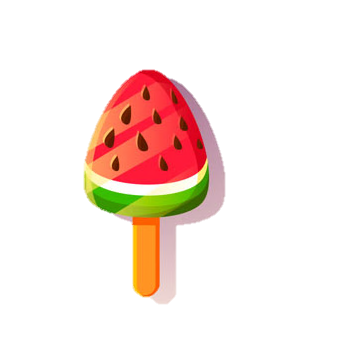 小标题
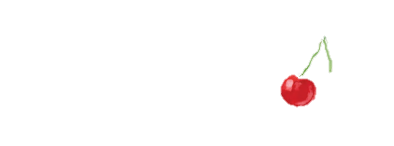 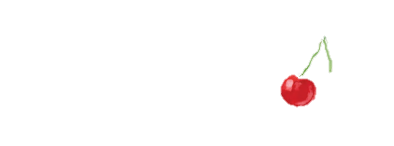 在此输入内容。
在此输入内容。在此输入内容。在此输入内容。在此输入内容。在此输入内容。在此输入内容。在此输入内容。在此输入内容。在此输入内容。在此输入内容。
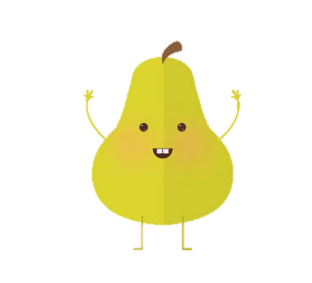 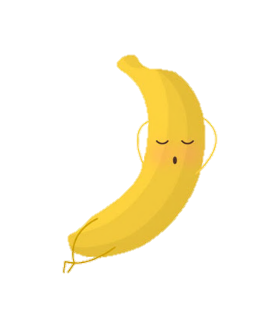 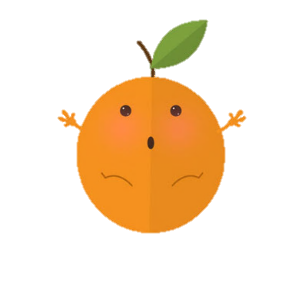 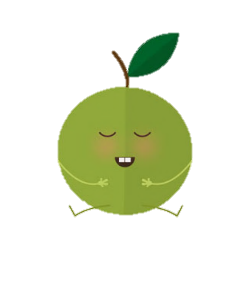 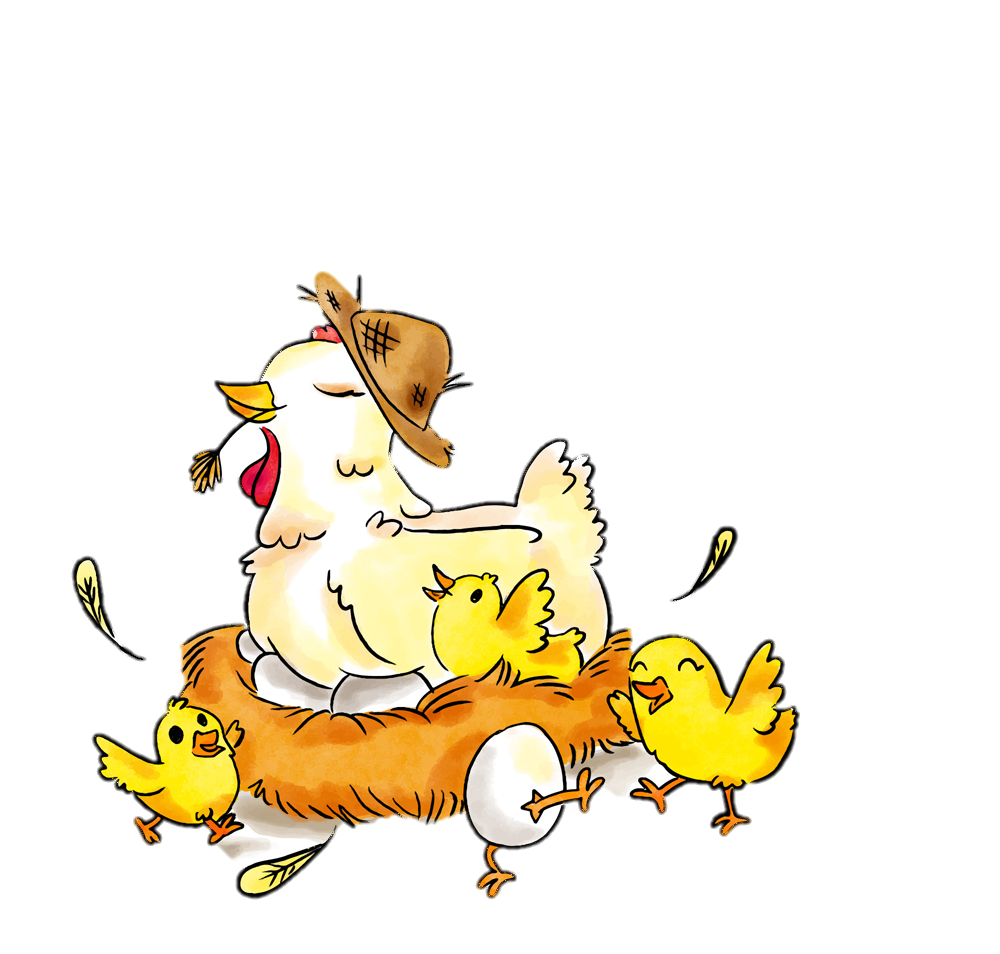 小标题
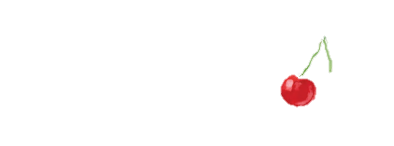 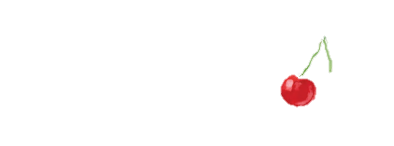 在此输入内容。
在此输入内容。在此输入内容。在此输入内容。在此输入内容。在此输入内容。在此输入内容。在此输入内容。在此输入内容。在此输入内容。在此输入内容。
小标题
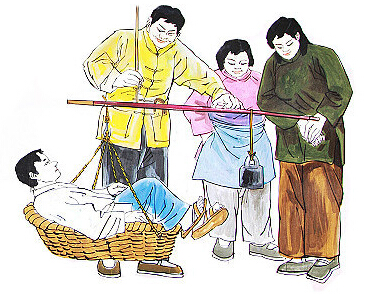 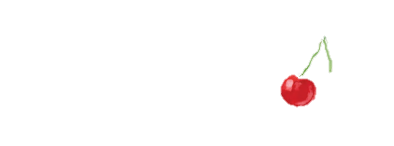 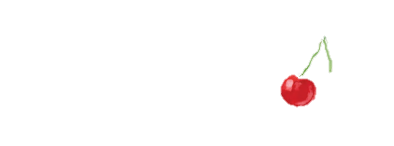 在此输入内容。
在此输入内容。在此输入内容。在此输入内容。在此输入内容。在此输入内容。在此输入内容。在此输入内容。在此输入内容。在此输入内容。在此输入内容。
在此输入内容。在此输入内容。在此输入内容。在此输入内容。在此输入内容。在此输入内容。在此输入内容。在此输入内容。在此输入内容。在此输入内容。在此输入内容。在此输入内容。在此输入内容。在此输入内容。在此输入内容。在此输入内容。
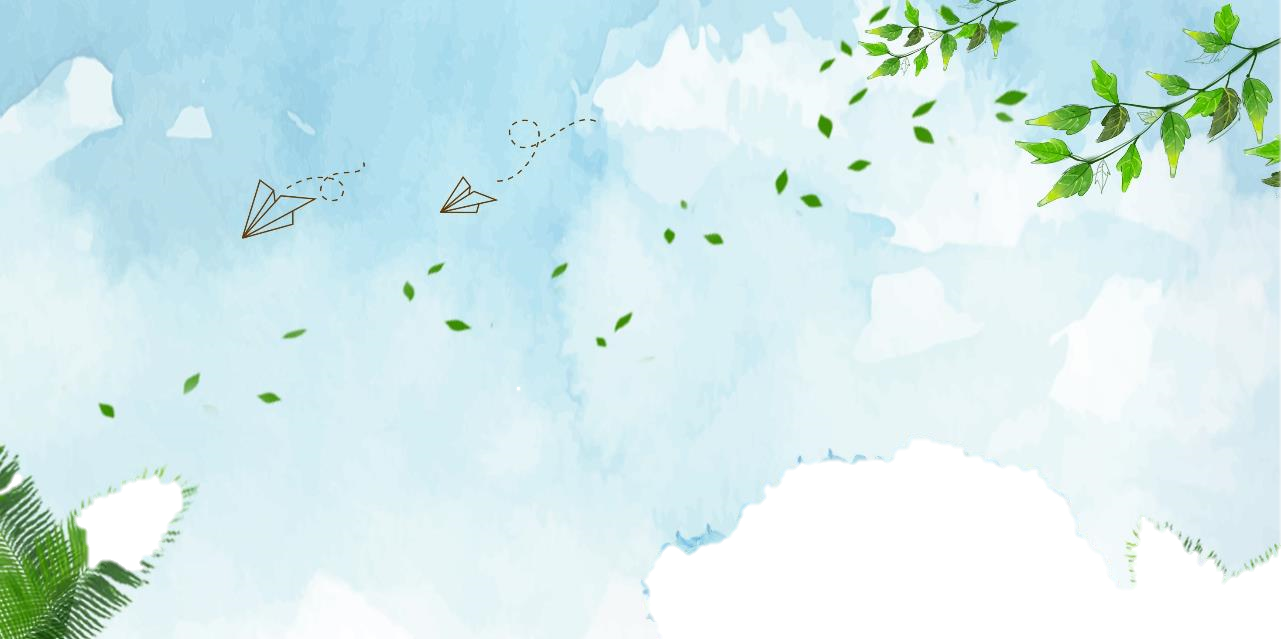 肆
请输入标题
小标题
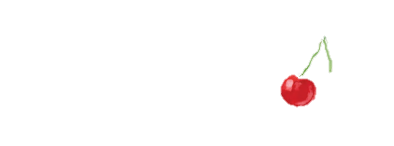 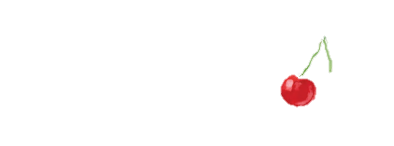 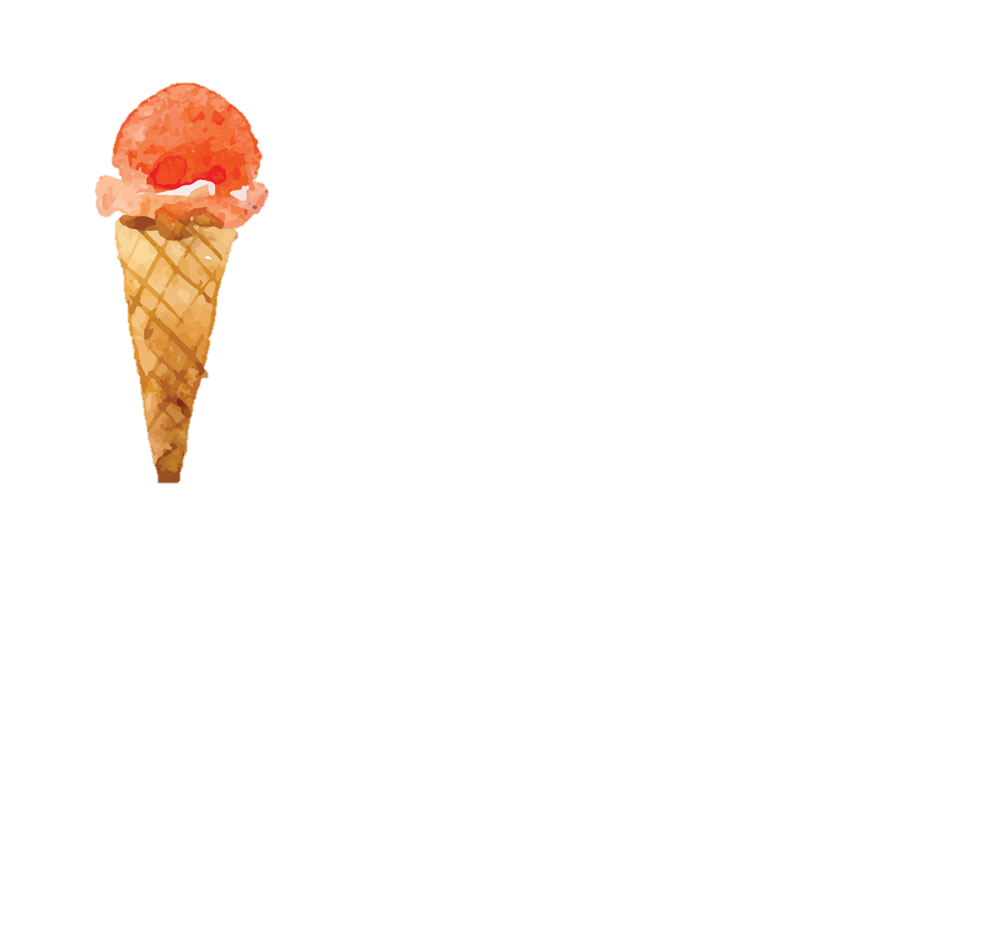 在此输入内容。
在此输入内容。在此输入内容。在此输入内容。在此输入内容。在此输入内容。在此输入内容。在此输入内容。在此输入内容。在此输入内容。在此输入内容。
在此输入内容。
在此输入内容。在此输入内容。在此输入内容。在此输入内容。在此输入内容。在此输入内容。在此输入内容。在此输入内容。在此输入内容。在此输入内容。
小标题
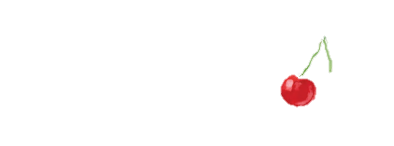 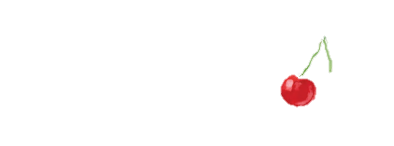 在此输入内容。
在此输入内容。在此输入内容。在此输入内容。在此输入内容。在此输入内容。在此输入内容。在此输入内容。在此输入内容。在此输入内容。在此输入内容。
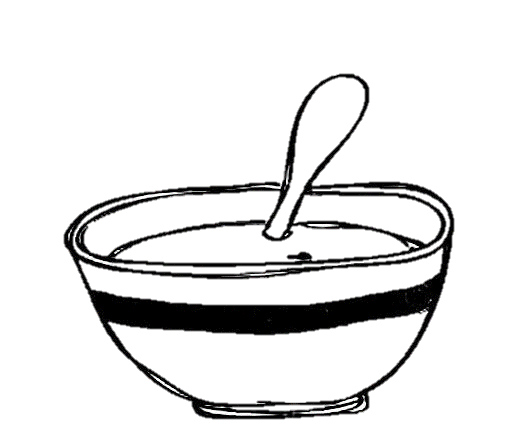 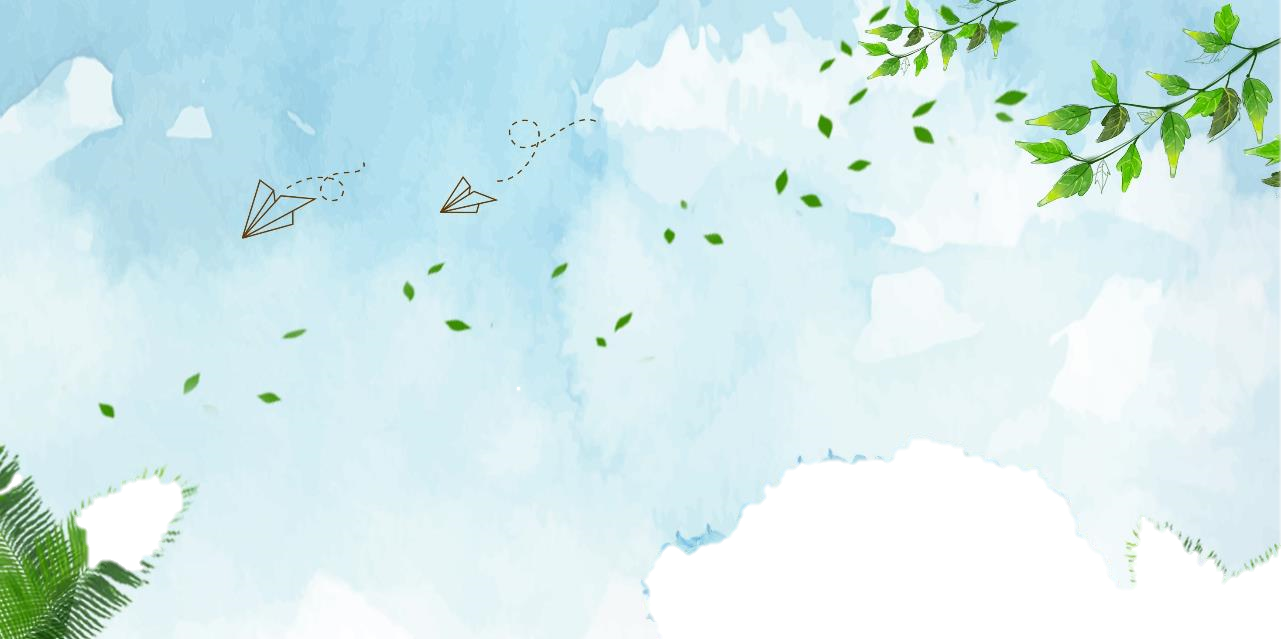 伍
请输入标题
小标题
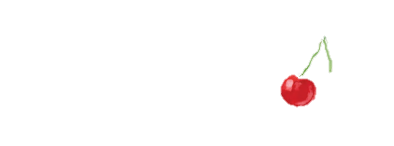 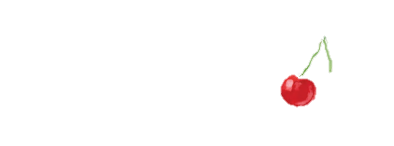 在此输入内容。
在此输入内容。在此输入内容。在此输入内容。在此输入内容。在此输入内容。在此输入内容。在此输入内容。在此输入内容。在此输入内容。在此输入内容。
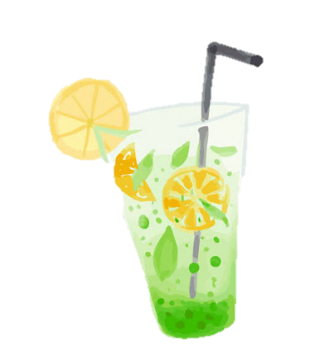 小标题
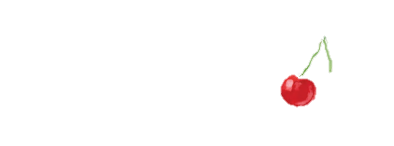 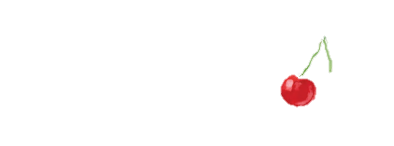 在此输入内容。
在此输入内容。在此输入内容。在此输入内容。在此输入内容。在此输入内容。在此输入内容。在此输入内容。在此输入内容。在此输入内容。在此输入内容。
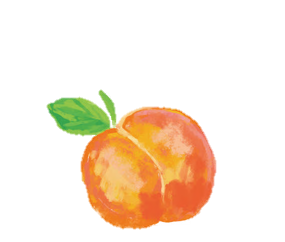 小标题
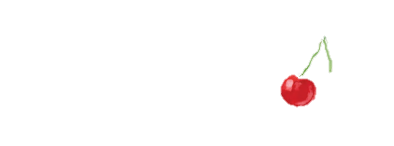 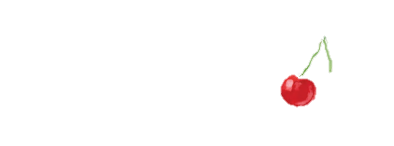 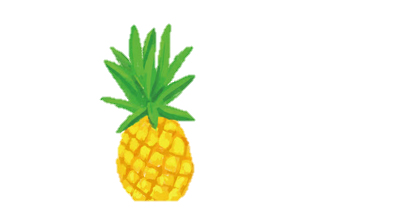 在此输入内容。
在此输入内容。在此输入内容。在此输入内容。在此输入内容。在此输入内容。在此输入内容。在此输入内容。在此输入内容。在此输入内容。在此输入内容。
谢谢观看
                汇报人：xiazaii